IFK Skövde HK U16

- LEDARE/Organisation 2022/23 ​
​
Andreas Agerborn Tränare​
Niklas Gudmundsson Tränare​
Oliver Agerborn Tränare​
Svante Gustavsson Medical​
​
Ny! Alexander Tisell Fysansvarig Jun/A-pojk​
Ny! Kalle Sääf Tränare​
Ny! Viktor Edvinsson Tränare​
TM Pia Hellberg
TM Johanna Kåhre Stenerlöv
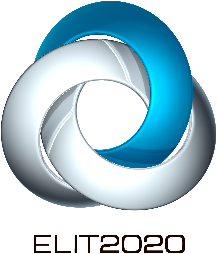 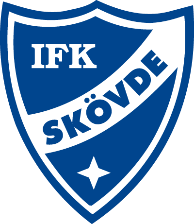 Status U16
Träningsflitig grupp-Hög närvaro



Handboll & styrketräning



NIU
19 spelare varav 3 målvakter
5 nya i gruppen
Egna träningar/specialträning med –U15
Tester i både styrka och kondition
Fortsättning/utvärdering Alexander Tisell

Kost, sömn, vila! Skolundervisning
Föreningen
Ulf Nyström Sportchef Senior

NY! Krister Billström Ungdomsansvarig/utvecklare
Förväntningar på U16?
Övrig info
Frågor/funderingar?
Säsongen 2022/23
Seriespel


Turneringar




USM
Spelar under säsong 22/23 i två serier, med två lag. 

GBG cup 16-18/9 Två lag Minibussar/skolsal
Skadevi Cup 4-6/11 Två lag
Lundaspelen 26-30/12 Två lag
Cup/avslutning Våren 2023

Uttagning/Matchning Ett lagSteg 1 Uddevalla 22-23/10
Utöver matcher och träningar!
Domarfördelning 2022-2023



Domarinformation för TM 8/9 

Domarutbildning för killarna torsdag 22/9 kl: 18-20.00
Ansvarig?
Ersättning för varje match
Föräldrar
Körning till matcher(Johanna)	

Arbete under Skadevi Cup

Kiosk A-lagsmatcher	

Filma matcher



EMP – Frans J
Reseersättning-Förslag 

Skola, förmodligen VASA Skolan-Bemanning

Bemanning KIOSK Försäljning 3/12

Hjälpas åt att filma/FB
Har alla access till Facebookgruppen med P06 Play?

Minst en förälder skall kunna sitta i sekretariatet. Fördelningsschema
Avslutningsresa/Cup Våren 2023?
Viljan finns hos grabbarna-Möjligt?
Prag Open  Påsk
Rödspätte Cup Danmark
Träningsläger 
Resa? Se match/landskamp?
Fjällen?
Osäkerhet i Europa, tufft år ekonomiskt med tanke på lågkonjunktur, stigande elpriser, bränsle etc. Kostnadsfråga

Killarna måste själva verkligen vilja och då även vara de som jobbar in pengar. 
Krävs en projektledare /föräldragrupp för detta.
Värdegrundsarbete
Värdegrundsarbete
4 torsdagar med Patrik Kåhre